Motion in the Coulomb field
LL2 section 39
The non-relativistic situation is Kepler’s problem.
What is the relativistic situation?
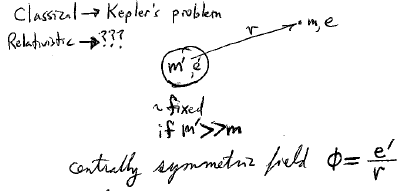 The larger mass is approximately fixed if m’ >> m
The centrally symmetric field is
The total energy (relativistic kinetic and potential) is
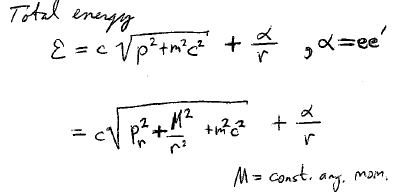 M is the constant angular momentum
Can the particle fall to the center?

Not if e & e’ have the same sign (replusive Coulomb force).

Not if e & e’ have opposite sign (attractive Coulomb force)  
AND Mc > |a| (lots of angular momentum).
In the second case, we always have
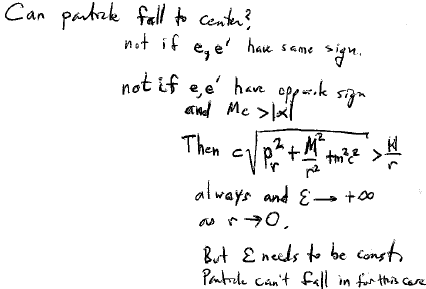 |a|
and e ®¥ as r ® 0.
But e needs to be constant,
So particle cannot fall into the center for this case.
If Mc < |a|, then as r ® 0
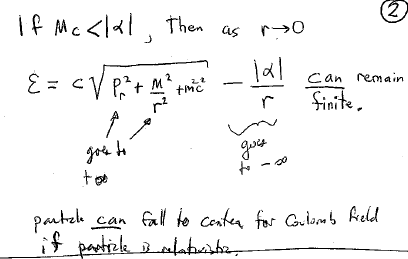 and this one goes to -¥
These go to +¥
in such a way that e can remain finite.
The particle can fall to the center for the Coulomb field if the particle is relativistic.
In non-relativistic case, the total energy is
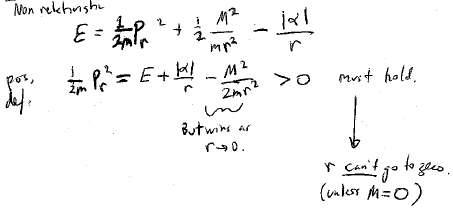 So this inequality must hold.
This term is positive definite.
But this negative term wins as r ® 0.
Thus, r cannot go to zero in non-relativistic case (for Coulomb field) unless M = 0.
Hamilton-Jacobi equation
(a differential equation satisfied by the action.)
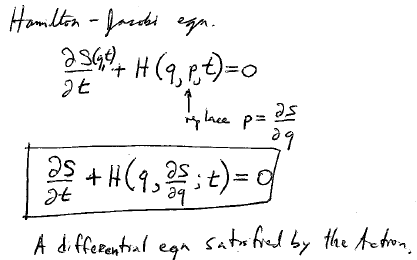 replace
Separation of variables is possible for all cyclic variables, and even for some that are not-cyclic.
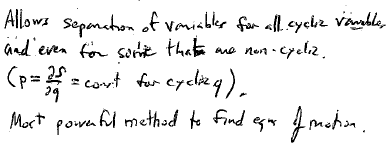 Constant for cyclic coordinates
The HJ method is the most powerful way to find equations of motion.
Particle in an electromagnetic field
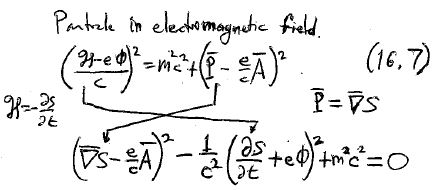 Coulomb field
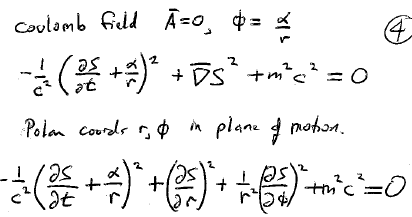 Polar coordinates r, f in the plane of motion.
0
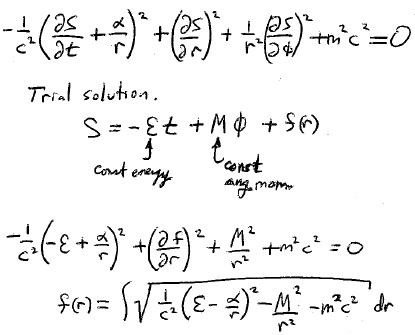 Trial solution
Constant angular momentum
Constant energy
The trajectory is determined by the condition
See Mechanics volume 1, section 47
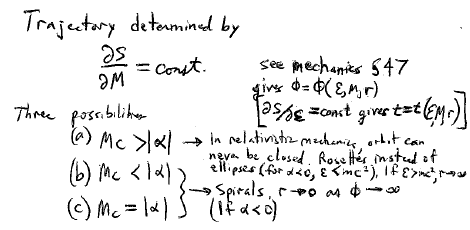 Constant, gives f = f(e, M, r)
Three possibilities
In relativistic mechanics the orbit is never closed.
For a < 0, e < mc2, we get rosettes instead of ellipses.
For e > mc2, r ®¥.
Spirals, r ®¥ as f®¥ 
(if a < 0, i.e. attractive Coulomb field)